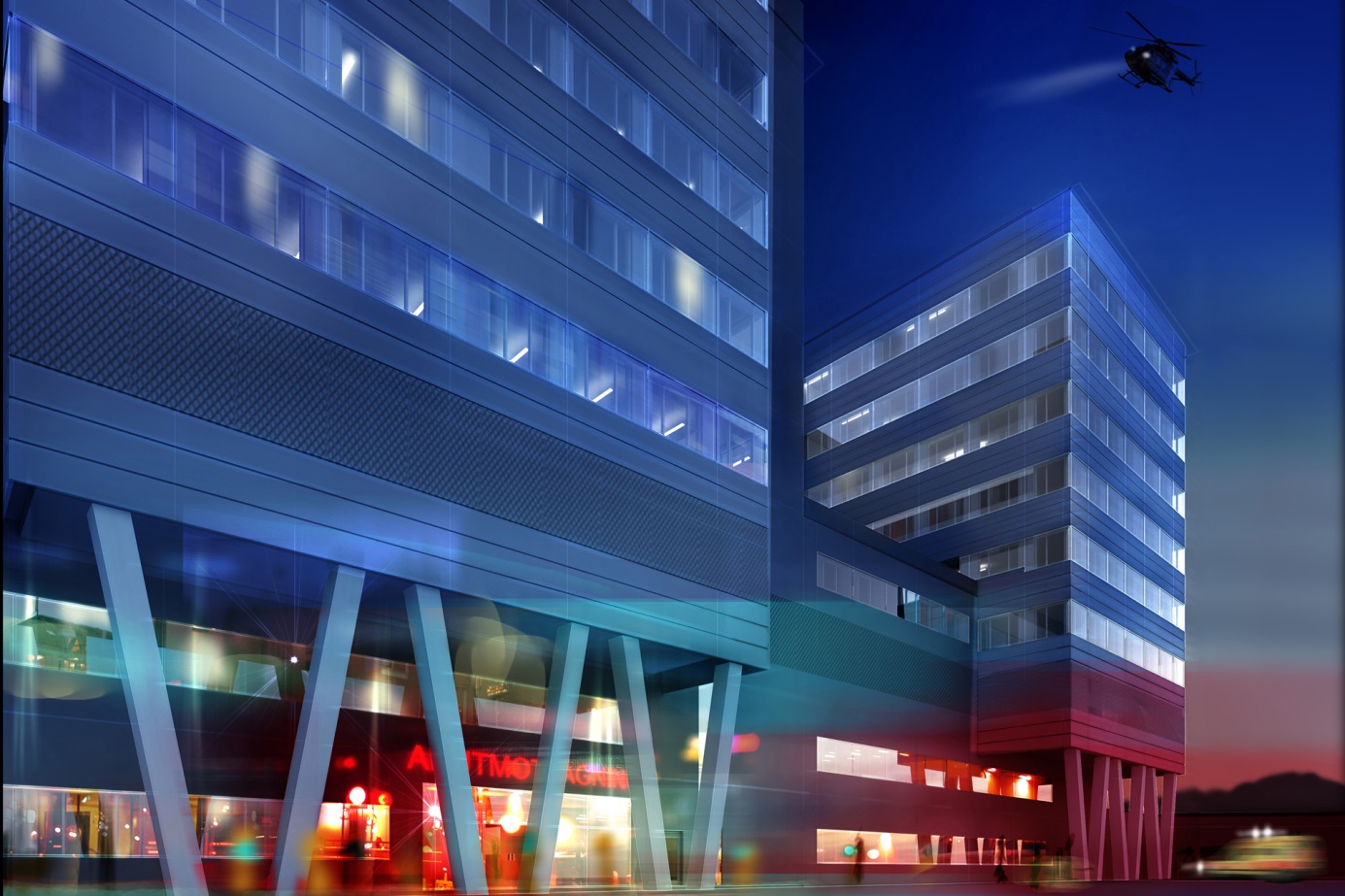 Akutkliniken US
RAG Akutmottagningar SÖSR (2:a linjen)12 juni
12 juni 2023
Akutkliniken Universitetssjukhuset Linköping
200 
anställda
Målbild
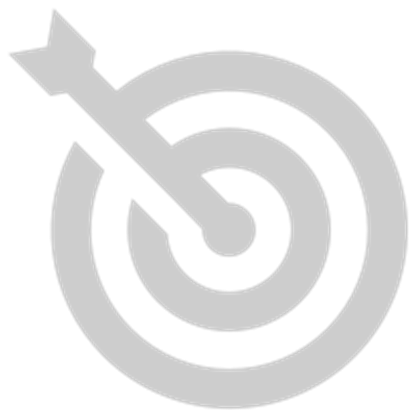 En verksamhet med hög patientsäkerhet i en god arbetsmiljö som erbjuder det bästa omhändertagandet, dygnet runt.
52 000 
patienttillfällen årligen
Uppdrag
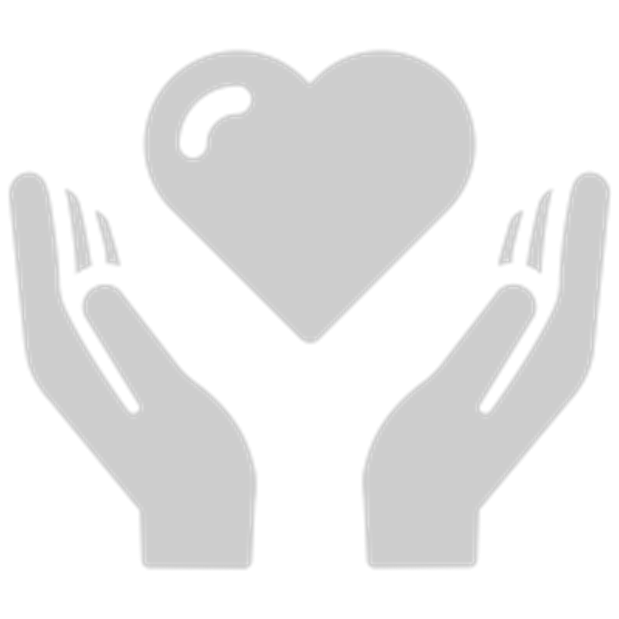 Akutmottagningarnas uppdrag är att med god tillgänglighet omhänderta patienter där det finns tidskritiska eller allvarliga sjukdoms- och olycksfall. Allvarligt- eller tidskritiskt tillstånd innebär att patientens liv eller hälsa är i fara utan snabb medicinsk hjälp.

Föreligger ett tidskritiskt tillstånd ansvarar Akutmottagningen för att både stabilisera och
bedöma patienten, planera för vad som är lämpligaste nästa steg i omhändertagandet och var i sjukvården det bäst utförs.
2
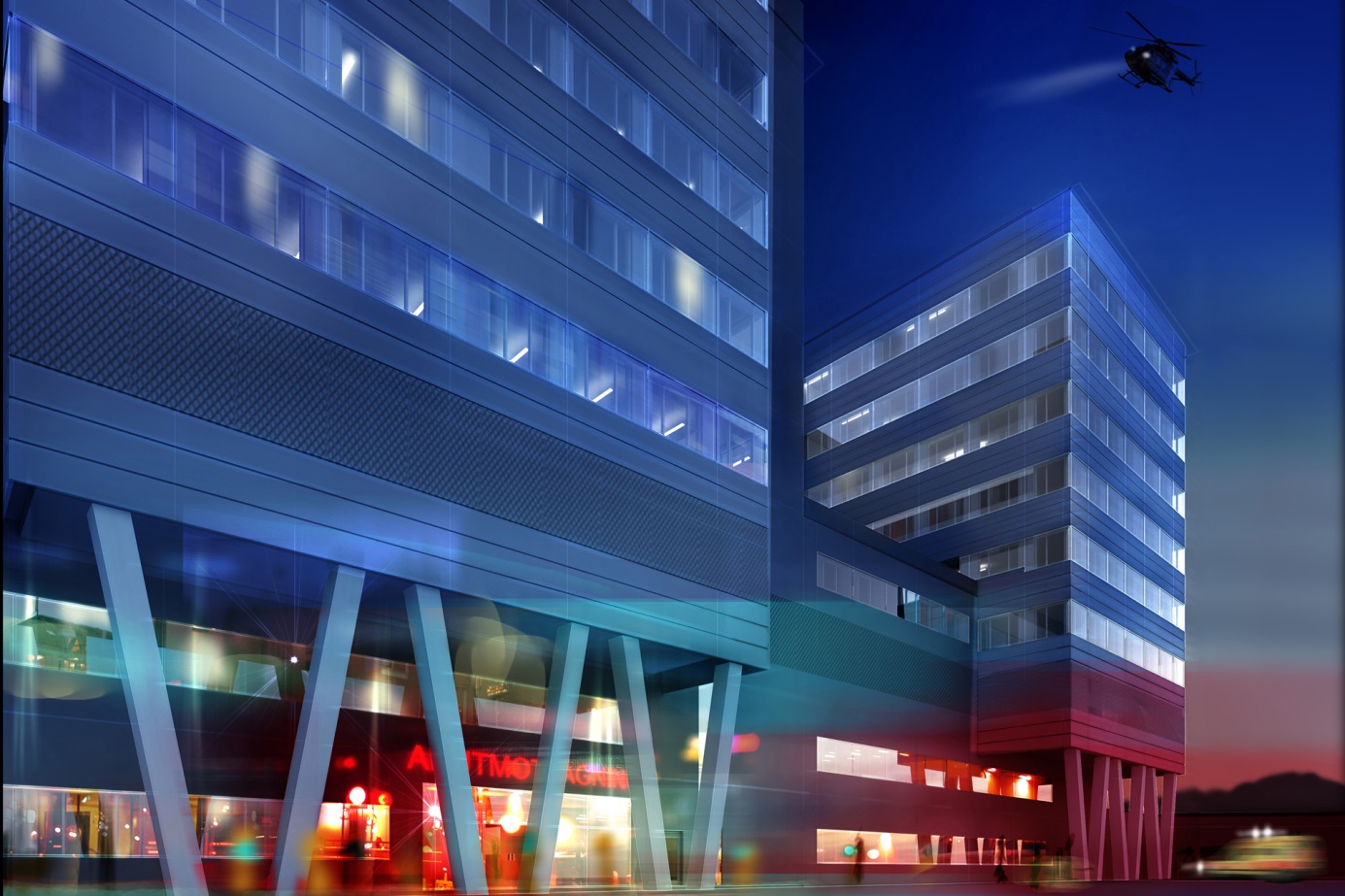 Akutkliniken i siffror
AkutklinikenUniversitetssjukhuset i Linköping
3,7h
medelvårdtid
52 000 
patienttillfällen årligen
64%
>80%
färdigbehandlas 
på kliniken
träffar läkare inom 1h
lämnar akuten inom 4h
Antal patienttillfällen per år
4
Belastning akuten & inläggningsfrekvens
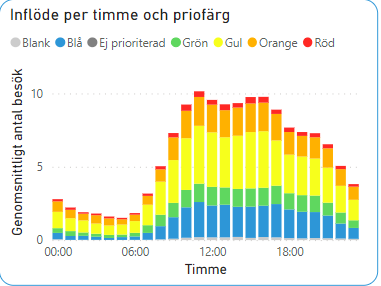 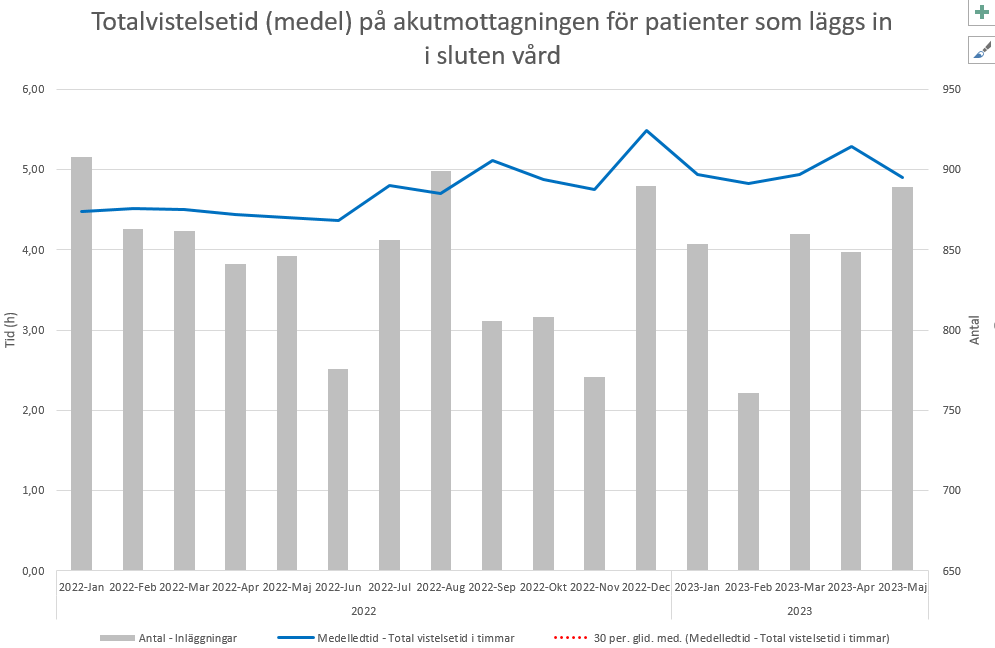 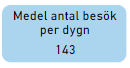 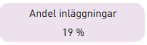 5
Linje 2
Patientfördelning team
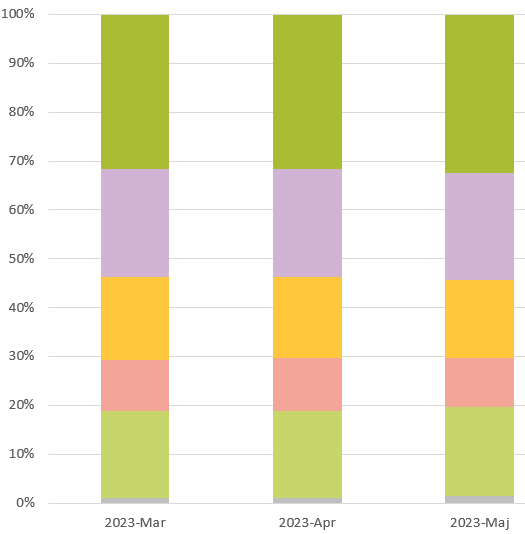 >30% av patienterna

<1% inläggningar
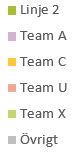 Vilka patienter omhändertas i Linje 2?
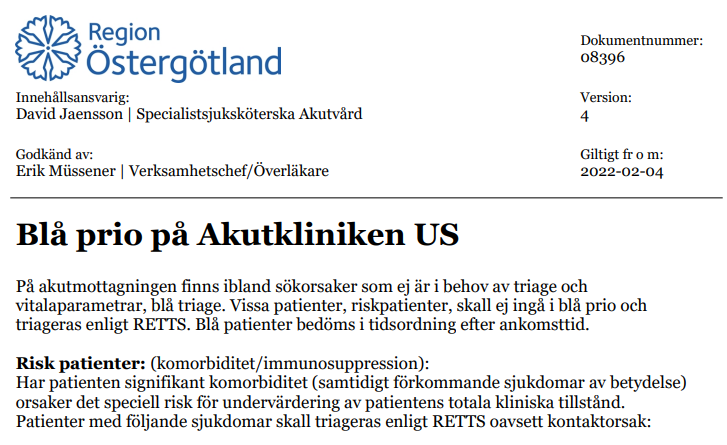 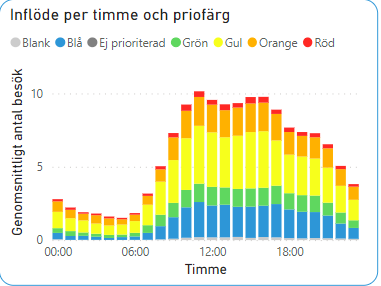 [Speaker Notes: Blå patienter
Extremitetsskador (fot, hand, knä..)
Bett
Lokal Bränn-/kylskada
Sårskador
Tandskada
Ögonsymtom
Exantem

Men också :
Svullna ben
Ryggsmärta utan neurologisk bortfall
Underlivsbesvär
Allergi utan hot om ofri luftväg
ÖNH
Skada huvud (ej varit medvetslös)]
Bemanning, Lokaler Linje 2
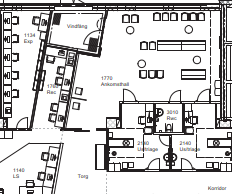 Bemanning i 2-skift
1 läk
1 Usk
2 ssk vardagar
1 ssk helger
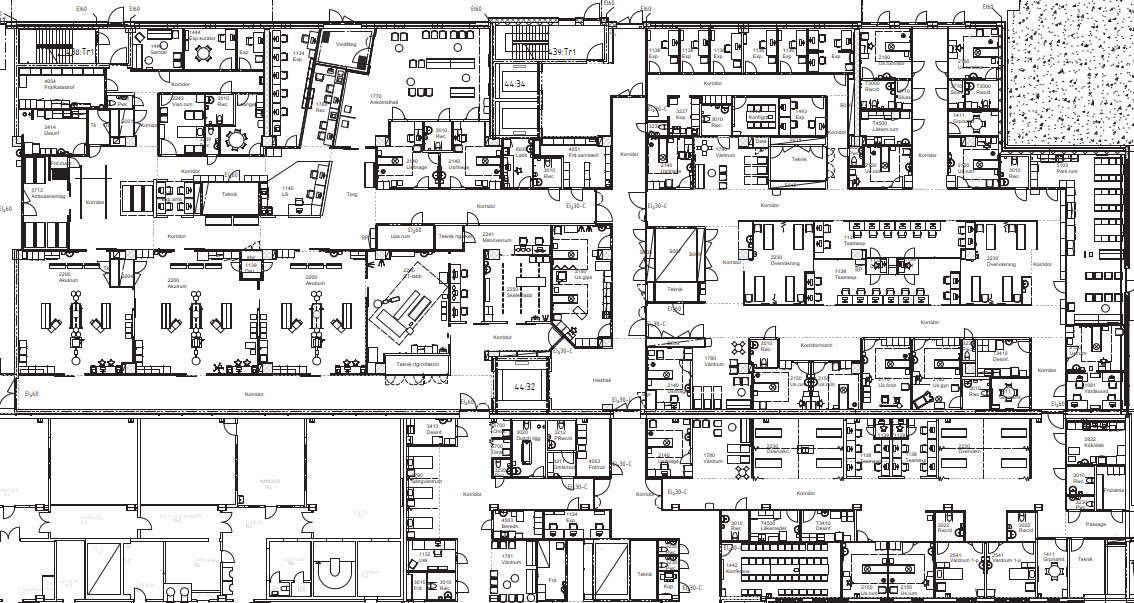 Nära samarbete med:
Ledningsteam
Reception
Blå patienter
Extremitetsskador (fot, hand, knä..)
Bett
Lokal Bränn-/kylskada
Sårskador
Tandskada
Ögonsymtom
Exantem

Men också :
Svullna ben
Ryggsmärta utan neurologisk bortfall
Underlivsbesvär
Allergi utan hot om ofri luftväg
ÖNH
Skada huvud (ej varit medvetslös)
Tid till läkare – patient som går hem
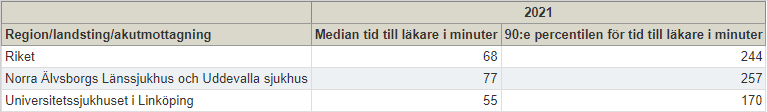 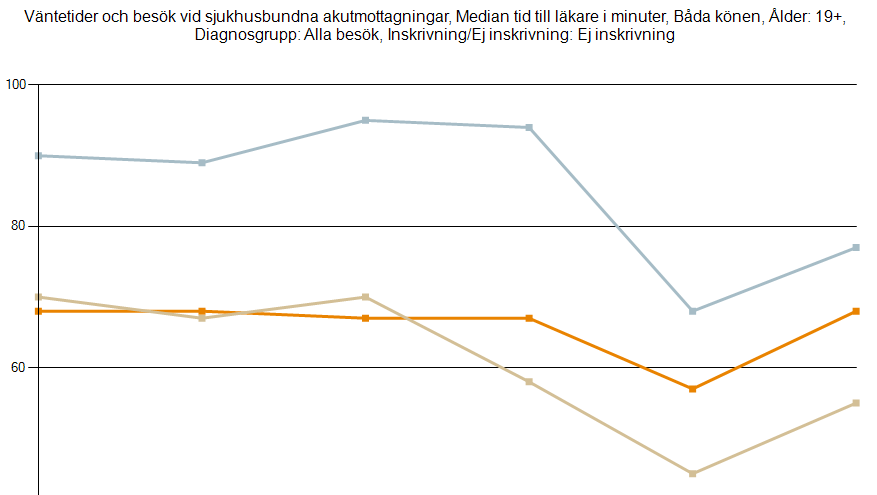 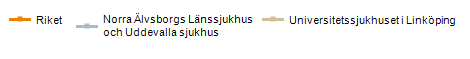 Tid tills patienten lämnar akuten
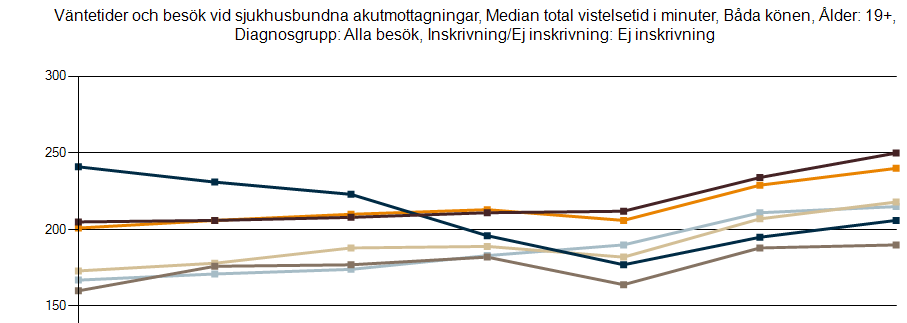 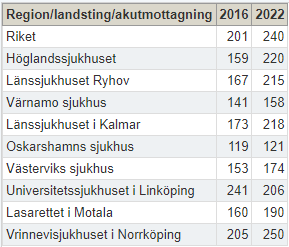 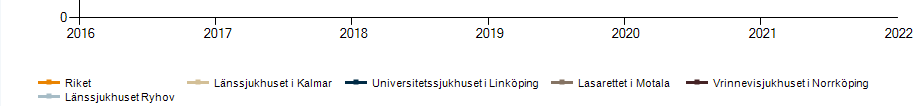 Resultat?
”Yteffektivitet”

Resurseffektivt

Förbättrad arbetsmiljö

Förbättrade flöden 

Bevarad patientsäkerhet
Boarding/Crowding
Data avseende Akutkliniken US i Linköping
IVO:s inspektion i September – avflöde från akutmottagningen.
Data avseende Akutkliniken US i Linköping
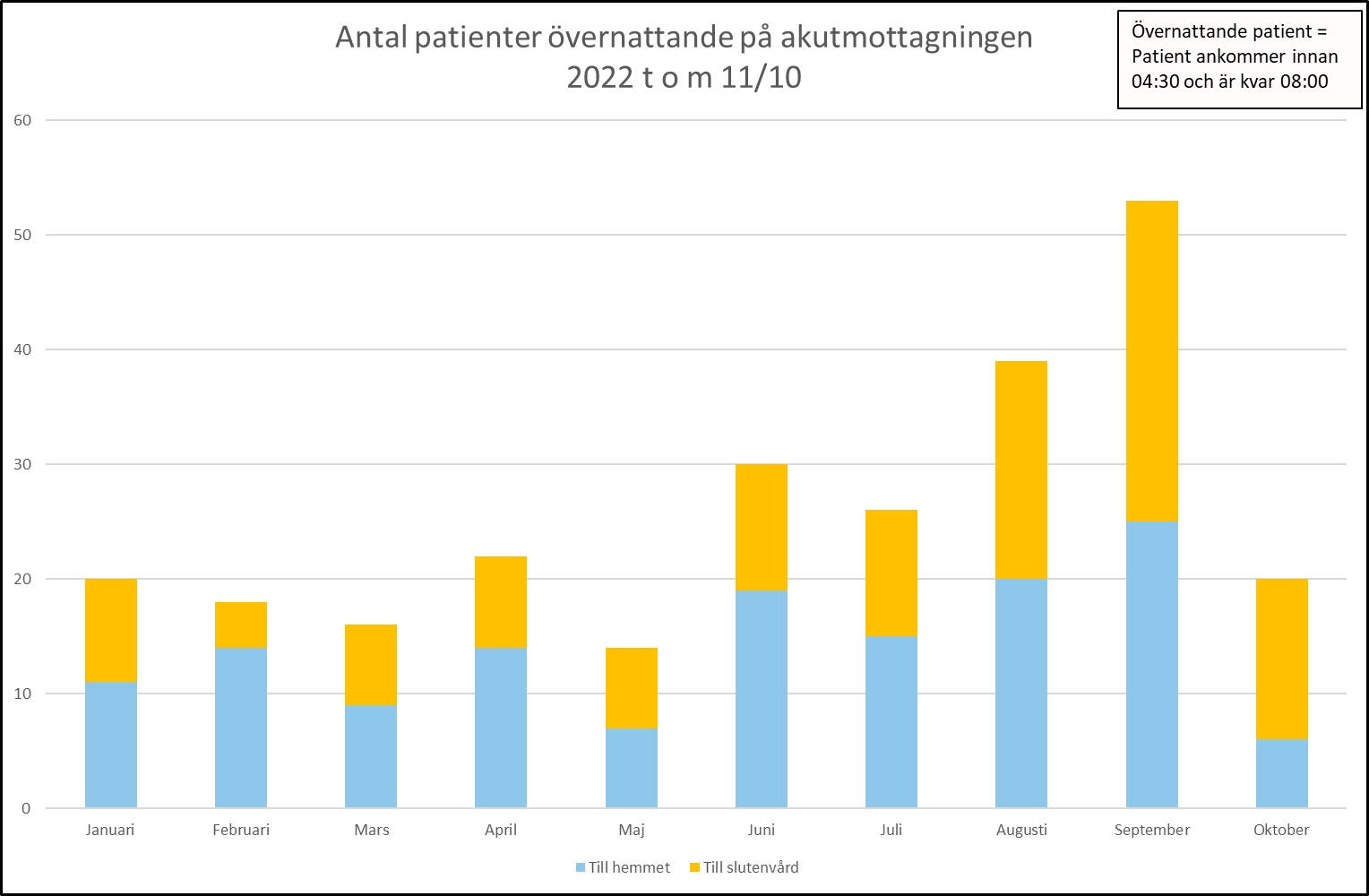 16
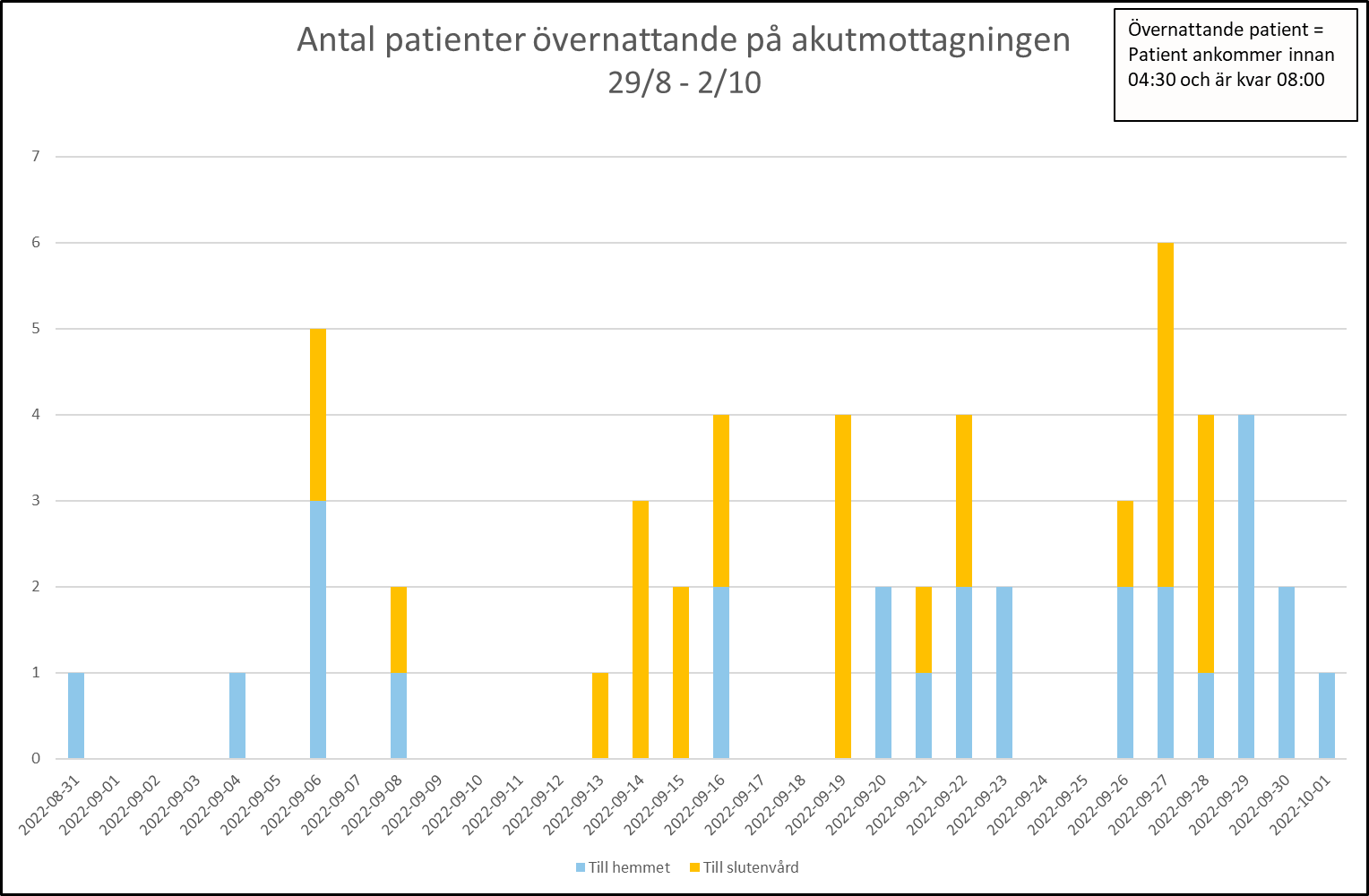 17
”Medianväntetid för patienter som väntar på vårdplats”
Data avseende Akutkliniken US i Linköping
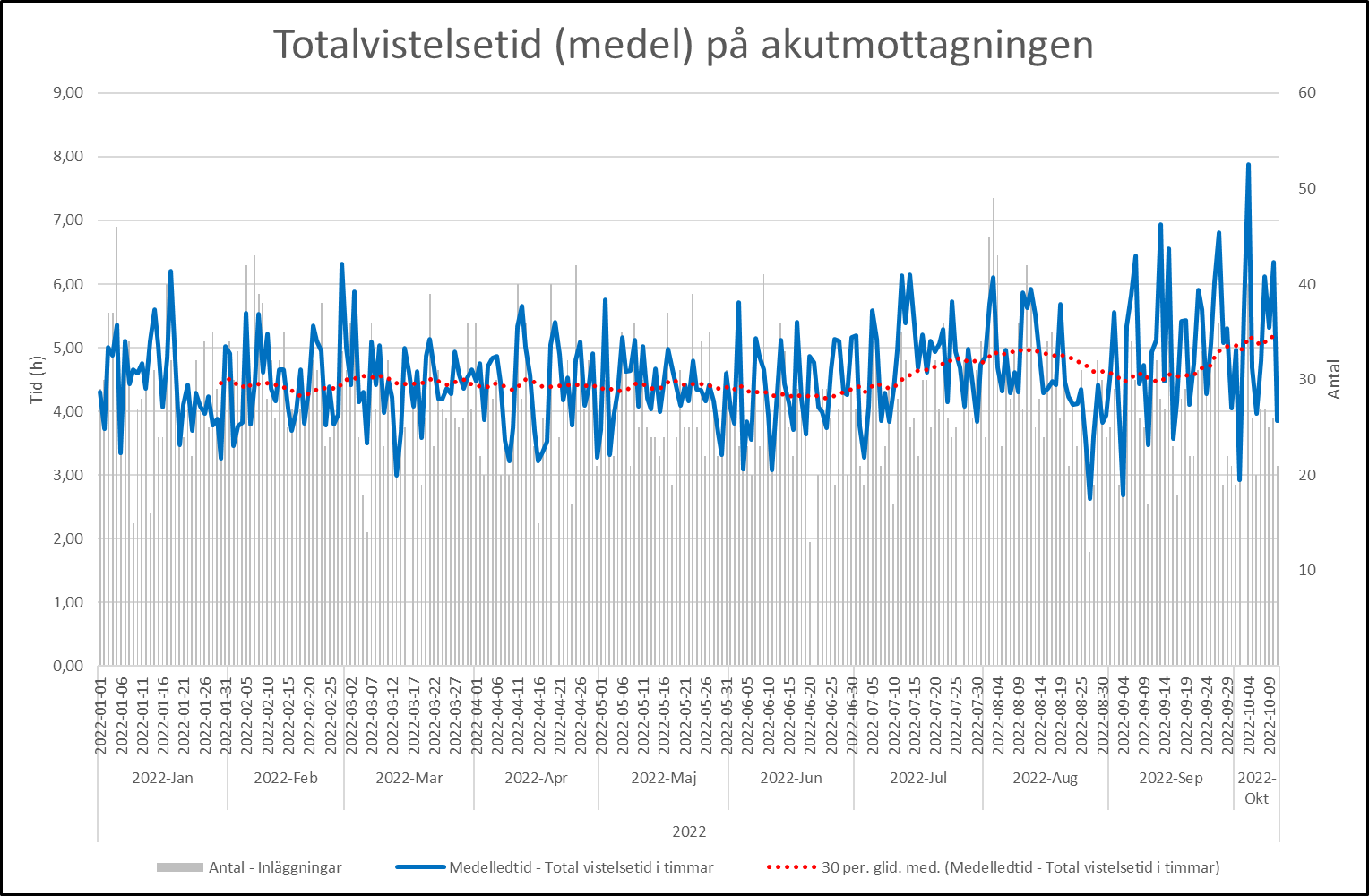 19
Avsaknad av avflöde dagtid, samt ”outliers” med mycket långa vårdtider på akuten
Data avseende Akutkliniken US i Linköping
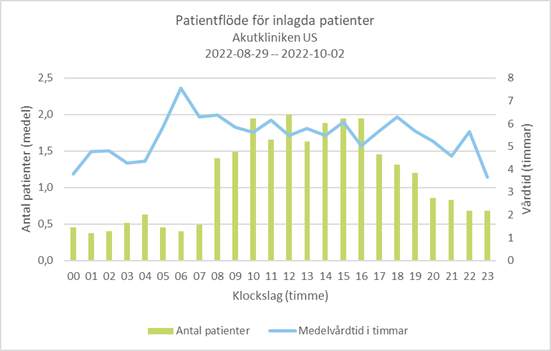 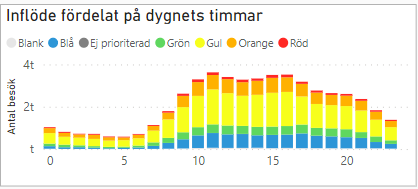 21
Antal patienter = Antal patienter som ankomstregistrerats given timme.
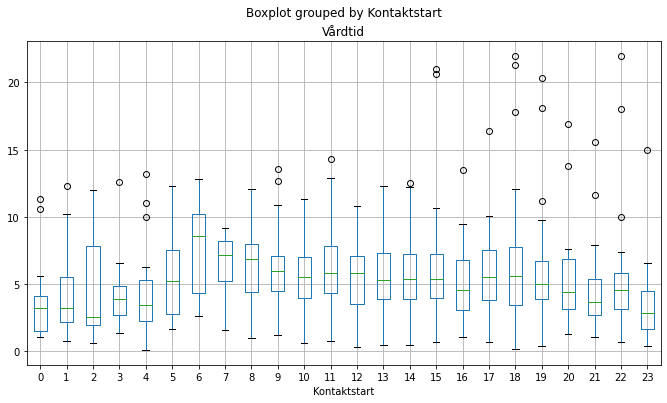 Beskrivning av hur boxplotten är konstruerad:
A box plot is a method for graphically depicting groups of numerical data through their quartiles. The box extends from the Q1 to Q3 quartile values of the data, with a line at the median (Q2). The whiskers extend from the edges of box to show the range of the data. By default, they extend no more than 1.5 * IQR (IQR = Q3 - Q1) from the edges of the box, ending at the farthest data point within that interval. Outliers are plotted as separate dots.
22
Vikten av verksamhetsplan och strategiskplan
Innehåll verksamhetsplan
FEMÅRSPLAN
ÅRSPLAN
Nulägesbeskrivning
Klinikens målbild
Utvecklingsområden
Aktiviteter att genomföra
Årshjul för uppföljning
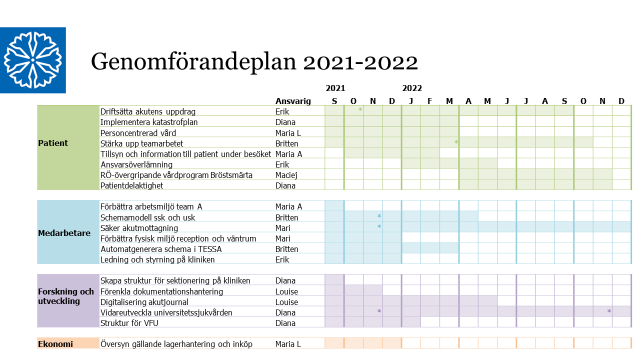 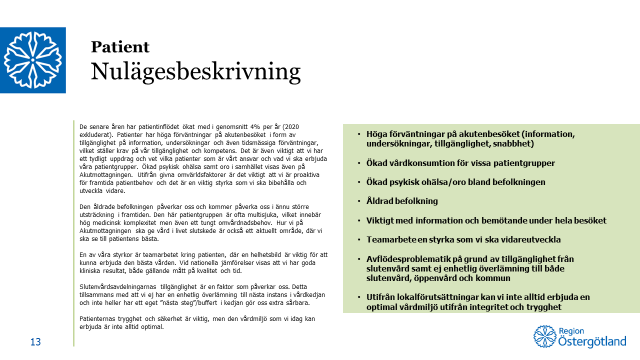 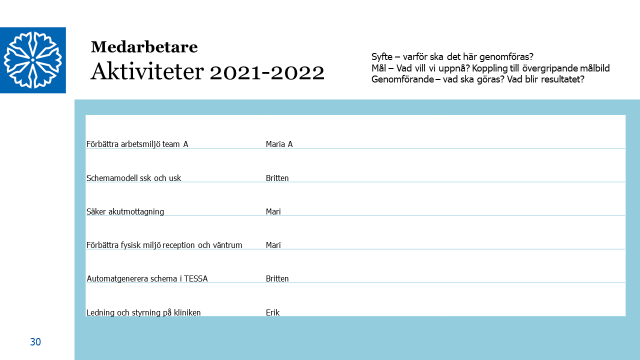 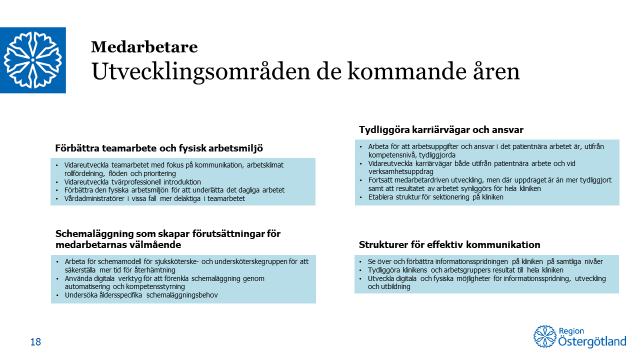 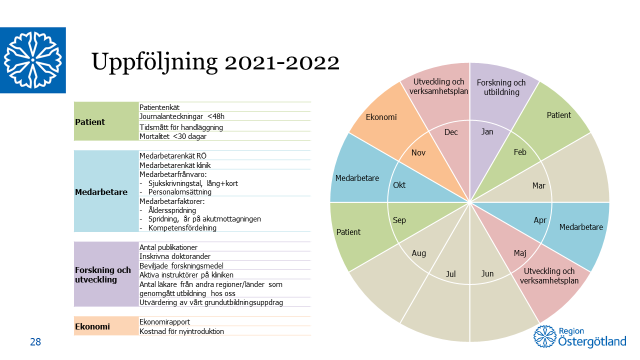 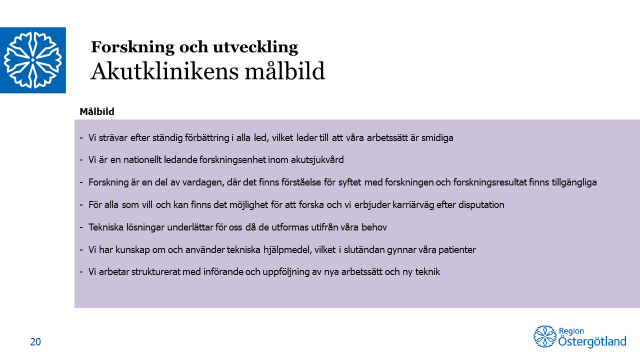 Årsplan 2022-2023
PatientNulägesbeskrivning
Höga förväntningar på akutenbesöket (information, undersökningar, tillgänglighet, snabbhet)

Teamarbete en styrka som vi ska vidareutveckla

Ökad vårdkonsumtion för vissa patientgrupper

Ökat grovt våld i samhället 

Åldrad befolkning 

Viktigt med information och bemötande under hela besöket

Avflödesproblematik på grund av tillgänglighet från slutenvård samt ej enhetlig överlämning till både slutenvård, öppenvård och kommun
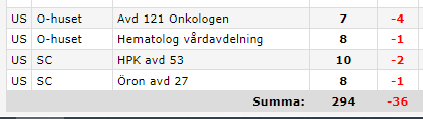 MedarbetareNulägesbeskrivning
God samhörighet mellan yrkesgrupper

Hög kompetens för samtliga yrkesgrupper och medarbetardriven utveckling

Många söker sig till Akutkliniken, men svårrekryterat bland personer i vissa åldrar och stadier i livet

Behov av att öka mental och organisatorisk beredskap för extraordinära händelser

Tid för återhämtning i vissa fall bristfällig

Behov av vidare arbete kring informationsspridning
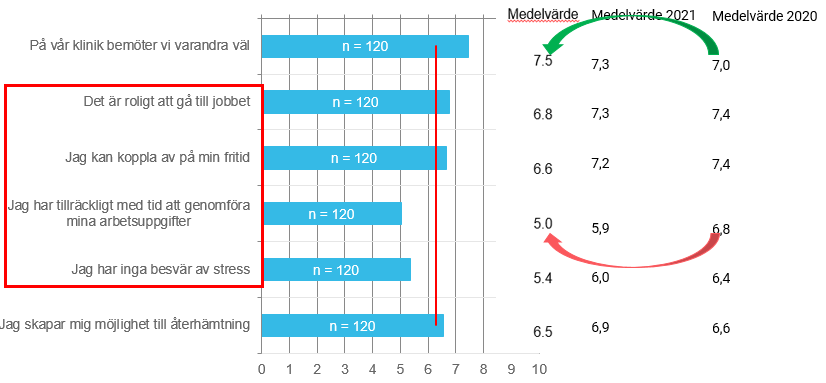 PatientAkutklinikens målbild
Våra patienter känner sig trygga och respekterade

Vi erbjuder korrekt medicinsk behandling och omvårdnad

Vi leder akutsjukvårdens utveckling i Sverige genom stark utbildning, utveckling och  internationell framstående forskning
28
MedarbetareAkutklinikens målbild
Vi är stolta över att att arbeta på kliniken och den enskilde medarbetaren ser hur det egna arbetet bidrar till ett bra resultat

Vi respekterar och stöttar varandra och kommer till och från arbetspasset med en bra känsla

Vi är attraktiva för alla åldersgrupper och kompetensnivåer
29